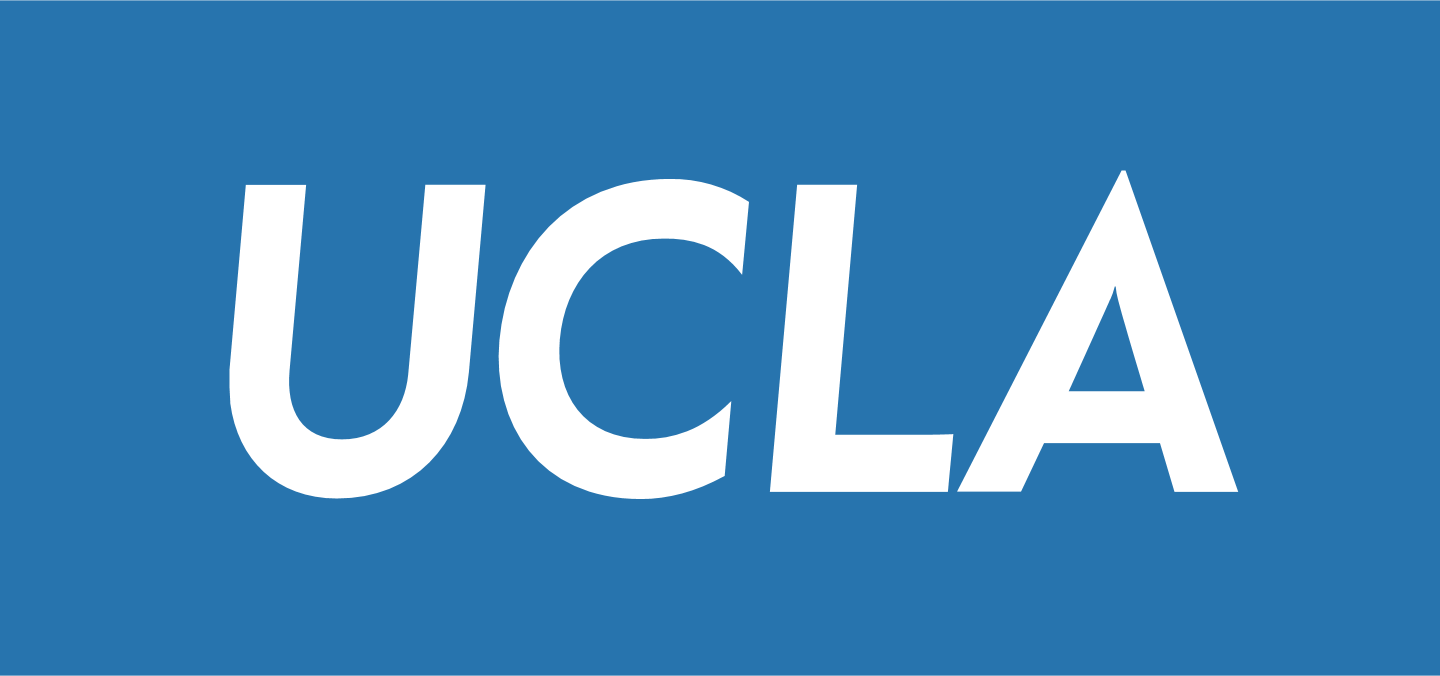 CS143: B+Tree
Professor Junghoo “John” Cho
B+Tree
Most popular index structure in RDBMS
Advantage
Suitable for dynamic updates
Balanced
Minimum space usage guarantee
Disadvantage
Non-sequential index blocks
20  30
80  90
B+Tree (n=3)
n: # of pointer spaces in a node
Balanced: All leaf nodes are at the same level
root
70
Non leaf
80
50
Leaf
70
50
...
...
...
[Speaker Notes: Bottom: Table
Above: B+tree

- B+tree consists of Leaf nodes and Non-leaf nodes (more details later)
N pointers and (n-1) keys per node
Keys are sorted within a node
Balanced: All leaf nodes are at the same level

Let us look at the leaf/non-leaf nodes in more detail
Leaf node: All pointers point to underlying tuples except the last one 
	- the last one points to the next leaf node

Non]
Leaf Node (n=3)
20  30
Last pointer: to the next leaf node
points to tuple
Non-leaf Node (n=3)
23  56
Tuples with
56 key
Tuples with
key <23
Tuples with
23 key <56
5   8
5   8   10
5
5   8   10
Space Usage Guarantee
20  30
80  90
Search on B+tree
70
Find 30, 60, 70?
80
50
70
50
Find a greater key and follow the link on the left
     (Algorithm: Figure 14.11 on textbook)
B+Tree Insertion
no overflow
leaf overflow
non-leaf overflow
new root
20  30
80  90
1. No Overflow
Insert 60
70
80
50
70
50
60
20  30
50  60
80  90
2. Leaf Overflow
Insert 55
70
80
50
Overflow!
70
55
No space to store 55
[Speaker Notes: Text book puts more records on the left node after split. 
New nodes should be (50,55) and (60)]
20  30
80  90
50  60
2. Leaf Overflow
Insert 55
70
80
50
Overflow!
70
55
Split the leaf into two. Put the keys half and half
[Speaker Notes: Text book puts more records on the left node after split. 
New nodes should be (50,55) and (60)]
20  30
80  90
50  55
2. Leaf Overflow
Insert 55
70
80
50
70
60
Split the leaf into two. Put the keys half and half
[Speaker Notes: Text book puts more records on the left node after split. 
New nodes should be (50,55) and (60)]
20  30
80  90
50  55
2. Leaf Overflow
Insert 55
70
80
50
60
70
60
Copy the first key of the new node to parent
[Speaker Notes: Text book puts more records on the left node after split. 
New nodes should be (50,55) and (60)]
20  30
80  90
50  55
2. Leaf Overflow
Insert 55
70
No overflow. Stop
80
50
60
70
60
Q: After split, leaf nodes always half full?
[Speaker Notes: Text book puts more records on the left node after split. 
New nodes should be (50,55) and (60)]
20  30
50  60
50  55
3. Non-leaf Overflow
Insert 52
70
60
Leaf overflow. Split and copy the first key of the new node
20  30
50  60
50  52
3. Non-leaf Overflow
Insert 52
70
55
60
55
20  30
50  60
50  52
3. Non-leaf Overflow
Insert 52
70
55
60
20  30
50  52
3. Non-leaf Overflow
Insert 52
70
Overflow!
50  55
60
55
60
20  30
50  52
3. Non-leaf Overflow
Insert 52
70
50  55
60
55
60
Split the node into two. Move up the key in the middle.
20  30
50  52
3. Non-leaf Overflow
Insert 52
70
55
Middle key
50
60
55
60
20  30
50  52
55  70
3. Non-leaf Overflow
Insert 52
No overflow. Stop
50
60
55
60
Q: After split, non-leaf at least half full?
20  30
50  60
50  55
4. New Root
Insert 25
60
50  60
50  55
20  25
4. New Root
Insert 25
Overflow!
30
30
60
50  55
20  25
4. New Root
Insert 25
Split and move up the mid-key.
Create new root
30
50  60
30
60
50  55
20  25
4. New Root
Insert 25
Q: At least 2 pointers at root?
50
60
30
30
60
B+Tree Insertion
Leaf node overflow
The first key of the new node is copied to the parent
Non-leaf node overflow
The middle key is moved to the parent
Detailed algorithm: Figure 14.17
B+Tree Deletion
20  25  30
20  40  60
1. No Underflow
a
b
c
d
e
40  50
Delete 25
20  40  60
1. No Underflow
a
b
c
d
e
40  50
20  30
Underflow?
Delete 25
Underflow? Min 3 ptrs. Currently 3 ptrs
20  40  60
2. Coalesce Leaf with Neighbor
a
e
b
c
d
60
40  50
20  30
Delete 50
20  40  60
2. Coalesce Leaf with Neighbor
a
e
b
c
d
60
40
20  30
Underflow?
Delete 50
Underflow? Min 3 ptrs, currently 2.
20  40  60
2. Coalesce Leaf with Neighbor
a
e
b
c
d
60
40
20  30
underflow!
Delete 50
Try to merge with a sibling
Can be merged?
20  40  60
2. Coalesce Leaf with Neighbor
a
Merge
e
b
c
d
60
40
20  30
Delete 50
Merge c and d. Move everything on the right to the left.
20  40  60
20  30  40
2. Coalesce Leaf with Neighbor
a
e
b
c
d
60
Delete 50
Once everything is moved, delete d
20  40  60
20  30  40
2. Coalesce Leaf with Neighbor
a
e
b
c
d
60
Delete 50
After leaf node merge,
From its parent, delete the pointer and key to the deleted node
20  30  40
2. Coalesce Leaf with Neighbor
a
20  60
e
Underflow?
b
c
60
Delete 50
Check underflow at a. Min 2 ptrs, currently 3
20  40  60
3. Redistribute Leaf with Neighbor
a
b
c
d
e
40  50
60
20  25
30
Delete 50
Can be merged?
20  40  60
3. Redistribute Leaf with Neighbor
a
b
c
d
e
40
60
20  25
30
Underflow?
Delete 50
Underflow? Min 3 ptrs, currently 2
Check if d can be merged with its sibling c or e
If not, redistribute the keys in d with a sibling
Say, with c
20  40  60
3. Redistribute Leaf with Neighbor
a
Redistribute
b
c
d
e
40
60
20  25
30
Delete 50
Redistribute c and d, so that nodes c and d  are roughly “half full”
Move the key 30 and its tuple pointer to the d
30
20  40  60
3. Redistribute Leaf with Neighbor
a
b
c
d
e
40
60
20  25
Delete 50
Update the key in the parent
30
20  40  60
3. Redistribute Leaf with Neighbor
a
Underflow?
b
c
d
e
60
20  25
30  40
Delete 50
No underflow at a. Done.
4. Coalesce Non-Leaf with Neighbor
a
50  90
b
c
70
30
d
e
f
g
50  60
30  40
70
10  20
Delete 20
Underflow! Merge d with e.
Move everything in the right to the left
4. Coalesce Non-Leaf with Neighbor
a
50  90
b
c
70
30
d
e
f
g
50  60
70
10  30  40
Delete 20
From the parent node, delete pointer and key to the deleted node
4. Coalesce Non-Leaf with Neighbor
a
50  90
underflow!
b
c
70
Can be merged?
d
f
g
50  60
70
10  30  40
Delete 20
Underflow at b? Min 2 ptrs, currently 1.
Try to merge with its sibling.
Nodes b and c: 3 ptrs in total. Max 4 ptrs.
Merge b and c.
4. Coalesce Non-Leaf with Neighbor
a
50  90
merge
b
c
70
d
f
g
50  60
70
10  30  40
Delete 20
Merge b and c
Pull down the mid-key 50 in the parent node 
Move everything in the right node to the left.
Very important: when we merge non-leaf nodes, we always pull down the mid-key in the parent and place it in the merged node.
4. Coalesce Non-Leaf with Neighbor
a
50
90
b
c
70
d
f
g
50  60
70
10  30  40
Delete 20
Merge b and c
Pull down the mid-key 50 in the parent node 
Move everything in the right node to the left.
Very important: when we merge non-leaf nodes, we always pull down the mid-key in the parent and place it in the merged node.
4. Coalesce Non-Leaf with Neighbor
a
90
b
c
50  70
d
f
g
50  60
70
10  30  40
Delete 20
Delete pointer to the merged node.
4. Coalesce Non-Leaf with Neighbor
a
90
b
50  70
d
f
g
50  60
70
10  30  40
Delete 20
Underflow at a? Min 2 ptrs. Currently 2. Done.
70  90  97
5. Redistribute Non-Leaf with Neighbor
a
50  99
b
c
30
d
e
f
g
50  60
70
30  40
10  20
Delete 20
Underflow! Merge d with e.
70  90  97
5. Redistribute Non-Leaf with Neighbor
a
50  99
b
c
30
d
e
f
g
50  60
70
10  30  40
Delete 20
After merge, remove the key and ptr to the deleted node from the parent
70  90  97
5. Redistribute Non-Leaf with Neighbor
a
50  99
underflow!
b
c
Can be merged?
d
f
g
50  60
70
10  30  40
Delete 20
Underflow at b? Min 2 ptrs, currently 1.
Merge b with c? Max 4 ptrs, 5 ptrs in total.
If cannot be merged, redistribute the keys with a sibling.
Redistribute b and c
70  90  97
5. Redistribute Non-Leaf with Neighbor
a
50  99
redistribute
b
c
d
f
g
50  60
70
10  30  40
Delete 20

Redistribution at a non-leaf node is done in two steps. 
Step 1: Temporarily, make the left node b “overflow” by pulling down the mid-key and moving everything to the left.
50  70  90
5. Redistribute Non-Leaf with Neighbor
a
99
redistribute
temporary overflow
b
c
97
d
f
g
50  60
70
10  30  40
Delete 20

Step 2: Apply the “overflow handling algorithm” (the same algorithm used for B+tree insertion) to the overflowed node
Detailed algorithm in the next slide
50  70  90
5. Redistribute Non-Leaf with Neighbor
a
99
redistribute
b
c
97
d
f
g
50  60
70
10  30  40
Delete 20

Step 2: “overflow handling algorithm”
Pick the mid-key (say 90) in the node and move it to parent.
Move everything to the right of 90 to the empty node c.
5. Redistribute Non-Leaf with Neighbor
a
90  99
b
c
97
50  70
d
f
g
50  60
70
10  30  40
Delete 20
Underflow at a? Min 2 ptrs, currently 3. Done
6. Reduce Tree Depth
a
50
b
c
70
30
d
e
f
g
50  60
30  40
70
10  20
Delete 20
Underflow! Merge d with e.
Move everything in the right node to the left
6. Reduce Tree Depth
a
50
b
c
70
30
d
e
f
g
50  60
70
10  30  40
Delete 20
From the parent node, delete pointer and key to the deleted node
6. Reduce Tree Depth
a
50
merge
b
c
b
70
d
f
g
50  60
70
10  30  40
Delete 20
Merge b and c
Pull down the mid-key 50 in the parent node 
Move everything in the right node to the left.
6. Reduce Tree Depth
a
50
b
c
b
70
d
f
g
50  60
70
10  30  40
Delete 20
After merging b and c, remove empty root node
Tree depth is decreased by one
6. Reduce Tree Depth
b
b
50
70
d
f
g
50  60
70
10  30  40
Delete 20
Important Points
Remember: 
For leaf node merging, we delete the mid-key from the parent
For non-leaf node merging/redistribution, we  pull down the mid-key from their parent.
Exact algorithm: Figure 14.21
Where does n come from?
n determined by
Size of a node
Size of search key
Size of an index pointer
Q: 1024B node, 10B key, 8B ptr  n?
[Speaker Notes: 1024/18=56.8888]
20  30
50  60
80  90
Range Search on B+tree
SELECT *FROM StudentWHERE sid > 60?
70
50
80
70